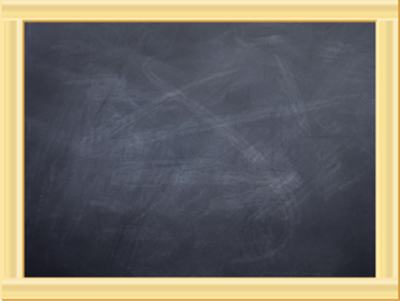 The Calculus of Marriage
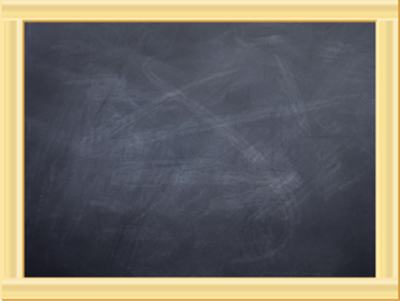 Definition of Calculus
calculation; estimation or computation.
r
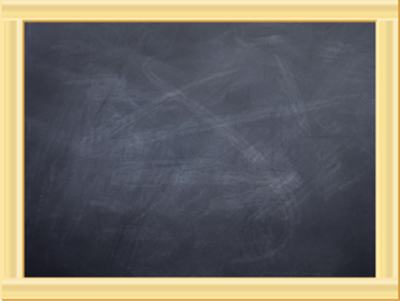 Definition of Calculus
calculation; estimation or computation.
c
b
a
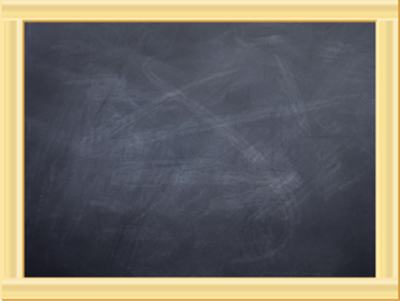 Matthew 19:4-6
3The Pharisees also came to Him, testing Him, and saying to Him, "Is it lawful for a man to divorce his wife for just any reason?" 
4And He answered and said to them, "Have you not read that He who made them at the beginning "made them male and female,' 5and said, "For this reason a man shall leave his father and mother and be joined to his wife, and the two shall become one flesh'? 6So then, they are no longer two but one flesh. Therefore what God has joined together, let not man separate."
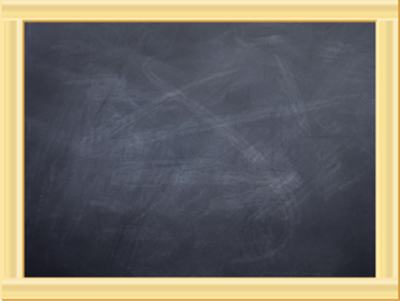 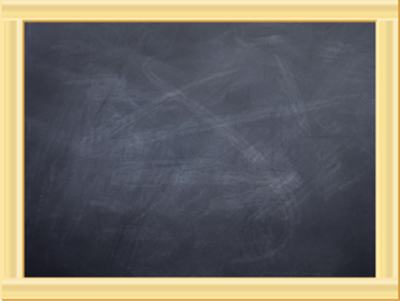 One Flesh
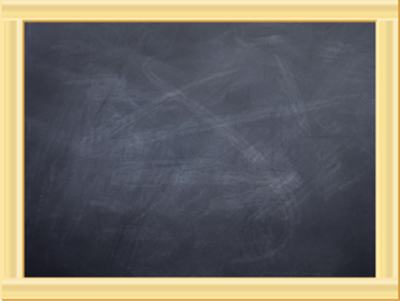 “they are no longer two but one flesh”
Matthew 19:6
One Flesh
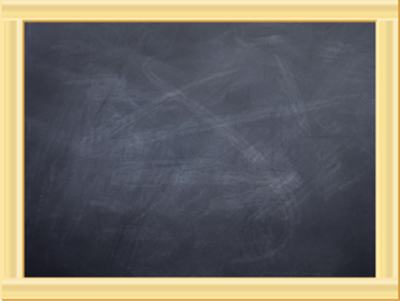 Genesis 2
18And the LORD God said, "It is not good that man should be alone; I will make him a helper comparable to him.“
20So Adam gave names to all cattle, to the birds of the air, and to every beast of the field. But for Adam there was not found a helper comparable to him. 
23And Adam said:         "This is now bone of my bones         And flesh of my flesh…”
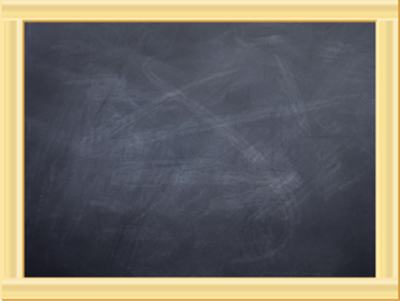 TIME/Pew Research Poll
40% of Americans believe marriage is becoming obsolete
One in four unmarried Americans said they weren’t interested in marriage
80% of married Americans said their marriage was as close or closer than their parents’ marriage
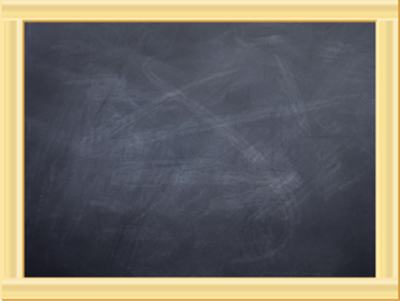 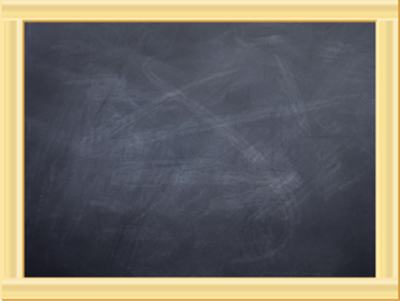 So God created man in His own image…
Genesis 1:27
One Flesh
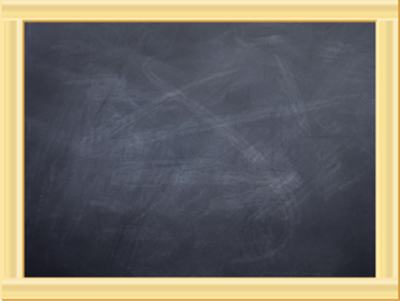 Malachi 2
13And this is the second thing you do:         You cover the altar of the LORD with tears,         With weeping and crying;         So He does not regard the offering anymore,         Nor receive it with goodwill from your hands.         14Yet you say, "For what reason?"         Because the LORD has been witness         Between you and the wife of your youth,         With whom you have dealt treacherously;         Yet she is your companion         And your wife by covenant.
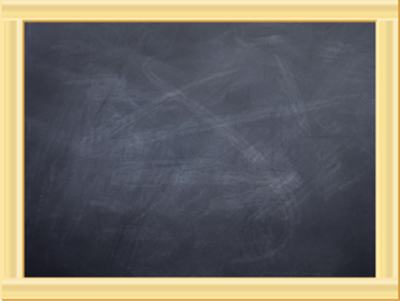 Malachi 2
        15But did He not make them one,         Having a remnant of the Spirit?         And why one?         He seeks godly offspring.         Therefore take heed to your spirit,         And let none deal treacherously with the wife 		of his youth. 
	  16"For the LORD God of Israel says         That He hates divorce,         For it covers one's garment with violence,"         Says the LORD of hosts.         "Therefore take heed to your spirit,         That you do not deal treacherously."
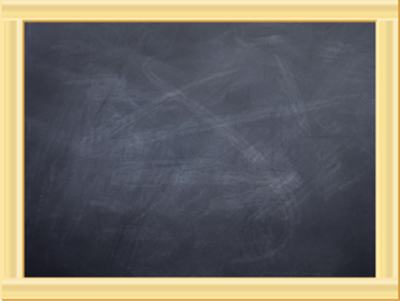 Did he not make them one with a portion of the Spirit in their union?
Malachi 2:15
One Flesh
Spirit
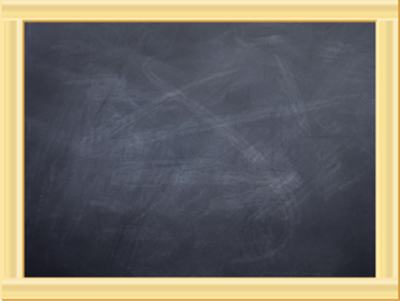 Did he not make them one with a portion of the Spirit in their union?
Malachi 2:15
One Flesh
Spirit
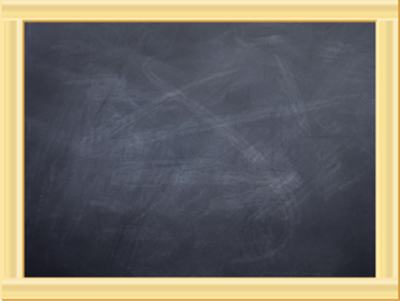 What Elizabeth Taylor taught us about love, passion
"Hers was the fully lived life. To me, her life spelled passion. She lived by her heart and died by her heart." 
—Frank Farley, a psychologist at Temple University and former president of the American Psychological Association
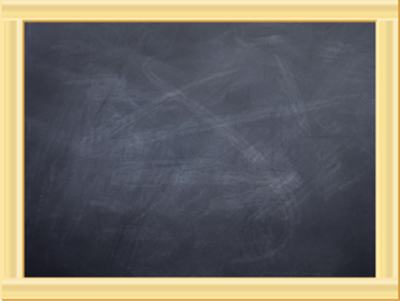 What Elizabeth Taylor taught us about love, passion
"Elizabeth Taylor was a legend. I don't think we can learn much about love and romance from legends. Instead we learn about strength of will and the courage it takes to live life on your own terms. For me, she will always be Cleopatra." 
—Jayne Ann Krentz, author of In Too Deep
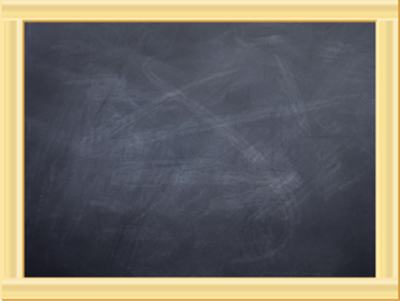 “she lived by her heart”
One Flesh
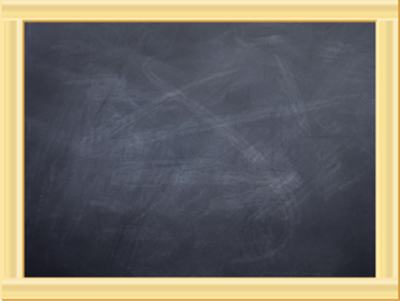 “she lived life on her own terms”
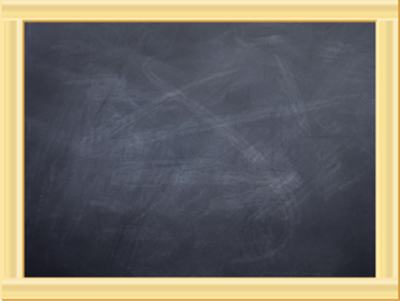 “I do not enjoy my marriage anymore, don’t really know if this is my fault or not, don’t really know what to do about it and feel guilty.”
You aren't doing anyone a favor by staying in this relationship. Tell her how you feel. You are only a bad person if you continue the relationship when you obviously aren't happy.
It isn't your fault. You've probably just changed a lot since you got married, and now you don't have anything in common anymore.
Tell her how you feel, if she wants to save the marriage, do everything you can, go to counseling even, but if you still feel the same way, it's time to end it.
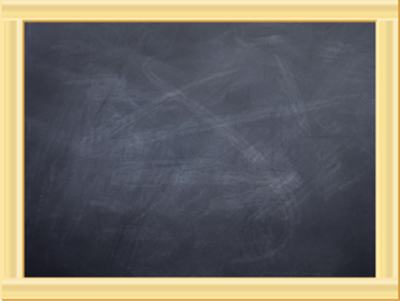 “I do not enjoy my marriage anymore, don’t really know if this is my fault or not, don’t really know what to do about it and feel guilty.”
Are you at all in love with her? I don't mean the "yeah, I love her...I guess"-type of thing.
In total honesty with yourself, can you see yourself spending the rest of your life with this person, whether or not she can change the aspects of behavior that you find disturbing?
Stop worrying what other people see, think and feel, concentrate for a while on what you think, and feel about the rest of your life.
If you are with the wrong person, stop it. Go find the right girl. One that makes you smile when you wake up, and when you go to bed. And all day in between.
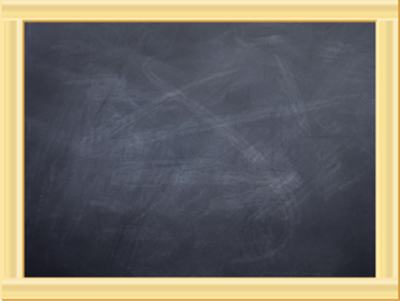 Ephesians 5
22 Wives, submit to your own husbands, as to the Lord. 23For the husband is head of the wife, as also Christ is head of the church; and He is the Savior of the body. 24Therefore, just as the church is subject to Christ, so let the wives be to their own husbands in everything. 
25Husbands, love your wives, just as Christ also loved the church and gave Himself for her, 26that He might sanctify and cleanse her with the washing of water by the word, 27that He might present her to Himself a glorious church, not having spot or wrinkle or any such thing, but that she should be holy and without blemish.
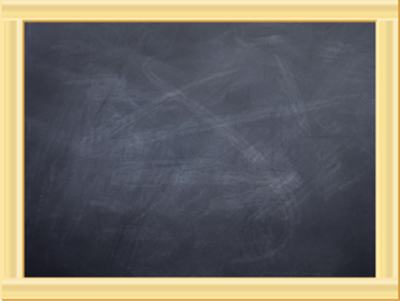 Ephesians 5
28So husbands ought to love their own wives as their own bodies; he who loves his wife loves himself. 29For no one ever hated his own flesh, but nourishes and cherishes it, just as the Lord does the church. 30For we are members of His body, of His flesh and of His bones. 31"For this reason a man shall leave his father and mother and be joined to his wife, and the two shall become one flesh." 32This is a great mystery, but I speak concerning Christ and the church. 33Nevertheless let each one of you in particular so love his own wife as himself, and let the wife see that she respects her husband.